CEFR Companion Volume implementation toolbox                                                                                                                            
Boîte à outils pour la mise en œuvre volume complémentaire du CECR
Constructive alignment at a glance
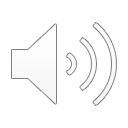 What is constructive alignment?
Constructive alignment is an approach to teaching in which the learning objectives to achieve are the guidelines to design teaching and assessment methods. 

In constructive alignment, the three elements work together: learning objectives, teaching and learning activities and assessment.
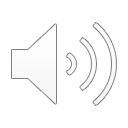 What is the relationship between constructive alignment and the Comp. Vol.
The Companion Volume does not use the term constructive alignment but the idea underlines the methodological message behind the CEFR.

Implementing the action oriented approach means focussing on learners accomplishing tasks, and defining learning objectives is the first step of constructive alignment.
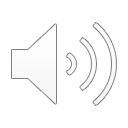 How is constructive alignment applied in practice
Constructive alignment can guide the design of:

Curriculum
Teaching methodologies
Assessment instruments
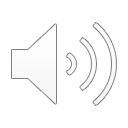